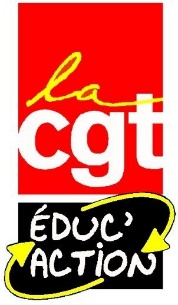 MODIFICATION DES CONDITIONS D’ACCÈS ET DES MODALITÉS D’ÉVALUATION DE L’ÉPREUVE DE CONTRÔLE AU BACCALAURÉAT PROFESSIONNEL
OBJECTIF
Rapprocher les modalités d’admission au baccalauréat professionnel à l’issue de l’épreuve de contrôle de celles du baccalauréat général et technologique
Les candidats ayant obtenu désormais au moins 10 sur l’ensemble des épreuves et sous épreuves professionnelles* (hors Eco-gestion ou Eco-droit et PSE) et une moyenne générale entre 8 et 9,99 calculée avec tous les coefficients.
* Et non pas comme aujourd’hui avec 10 sur la seule épreuve de pratique professionnelle.
Admissibilité à l’épreuve de contrôle
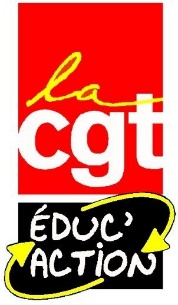 Modalités des épreuves orales
Deux sous-épreuves portant sur des compétences évaluées par les épreuves obligatoires de la spécialité concernée en : 

selon la spécialité production ou service : mathématiques ou physique-chimie ou économie-gestion ou économie-droit ou prévention santé environnement. 

-    français ou histoire-géographie et enseignement moral et civique.

Chaque sous-épreuve consiste en une interrogation orale, d'une durée de quinze minutes, menée par un·e enseignant·e de la discipline concernée et notée sur 20 points.
Pour chaque sous-épreuve, le/la candidat·e est appelé·e à traiter un sujet tiré au sort, dans la discipline qu’il a choisie, préalablement préparé pendant une durée de quinze minutes. Il peut s'agir, pour chaque sujet, d'une question ou d'un document simple à commenter.
Admission à l’examen
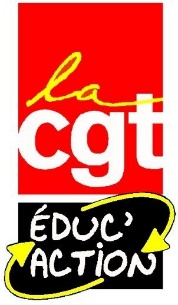 Les candidats  sont déclarés admis si la moyenne générale, recalculée en substituant les notes obtenues à l’oral de contrôle lorsqu’elles sont meilleures*, est supérieure ou égale à 10/20.
* Actuellement, la note de l’oral de contrôle est ajoutée à la moyenne des notes du premier groupe d’épreuves et divisée par 2